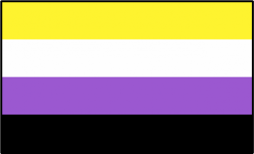 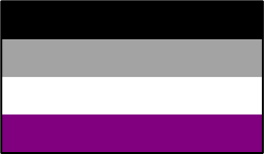 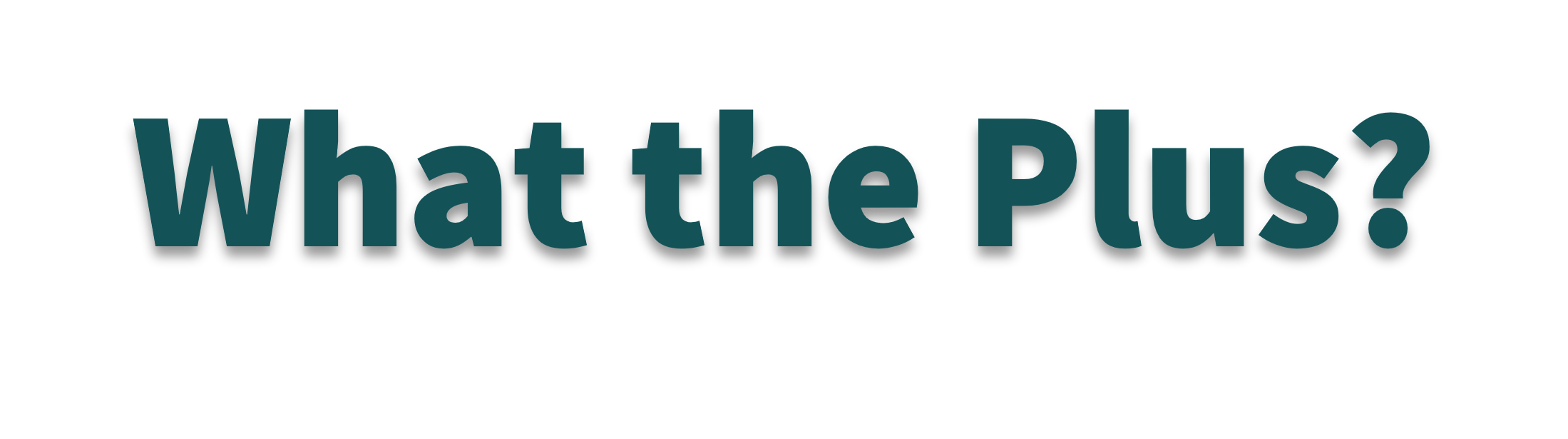 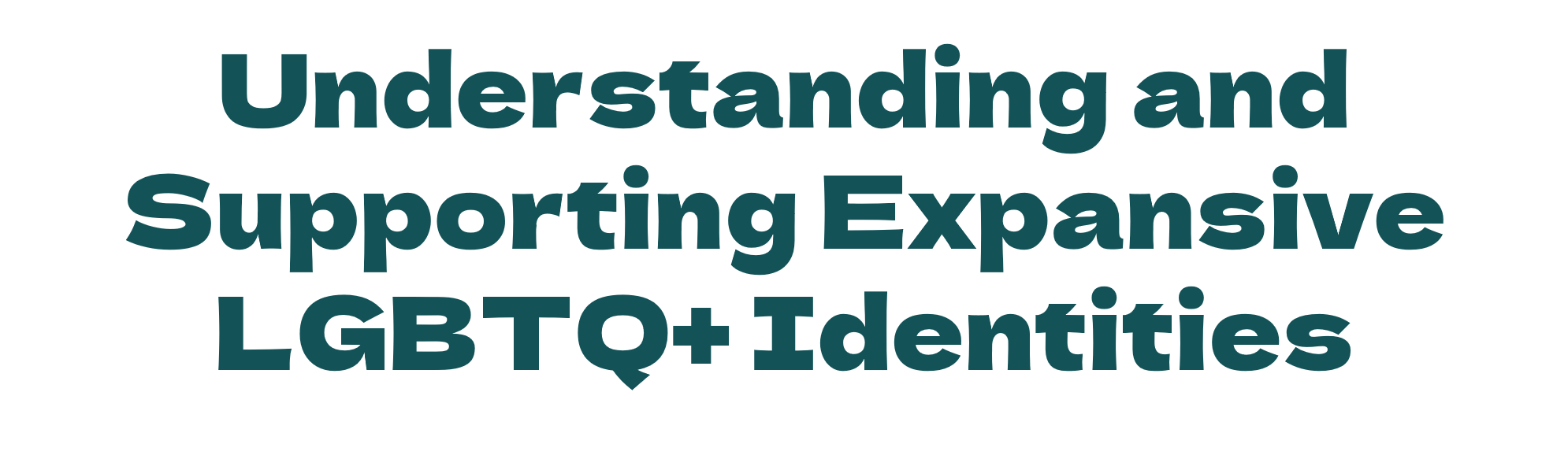 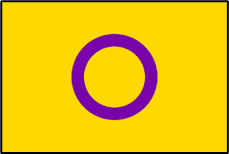 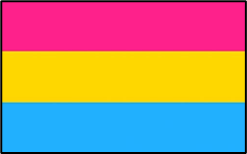 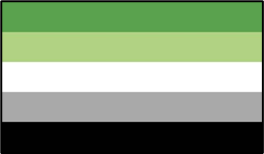 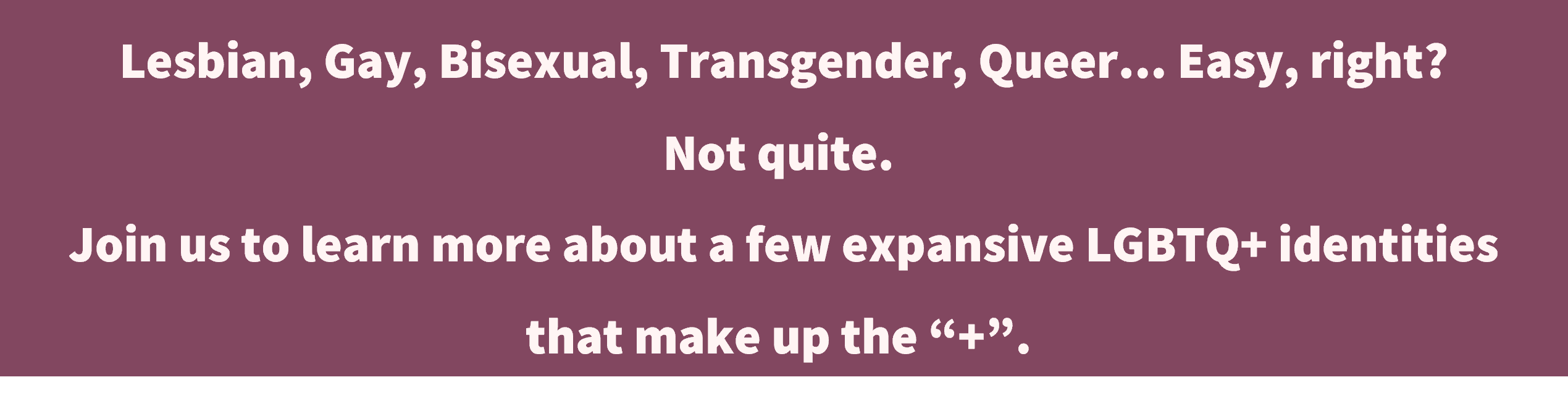 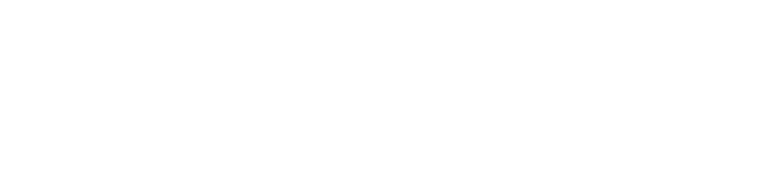 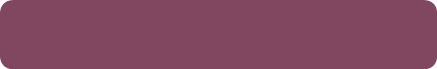 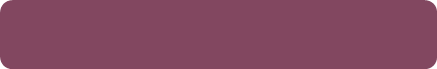 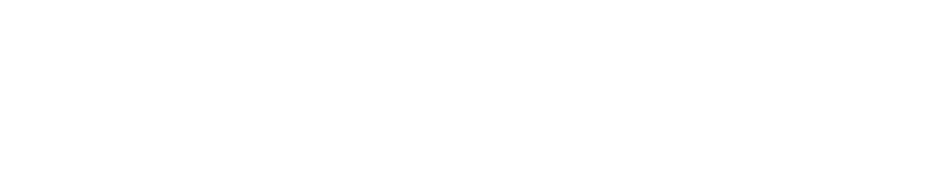 YOUR LOGO HERE
(Delete this box)
When: [insert date]
Time: [insert time]
Location: [insert location]
Other information:
[Log in details, point of contact for questions, etc.]
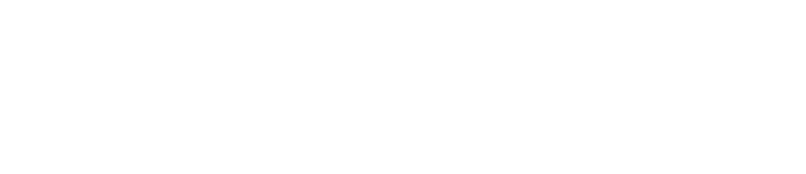 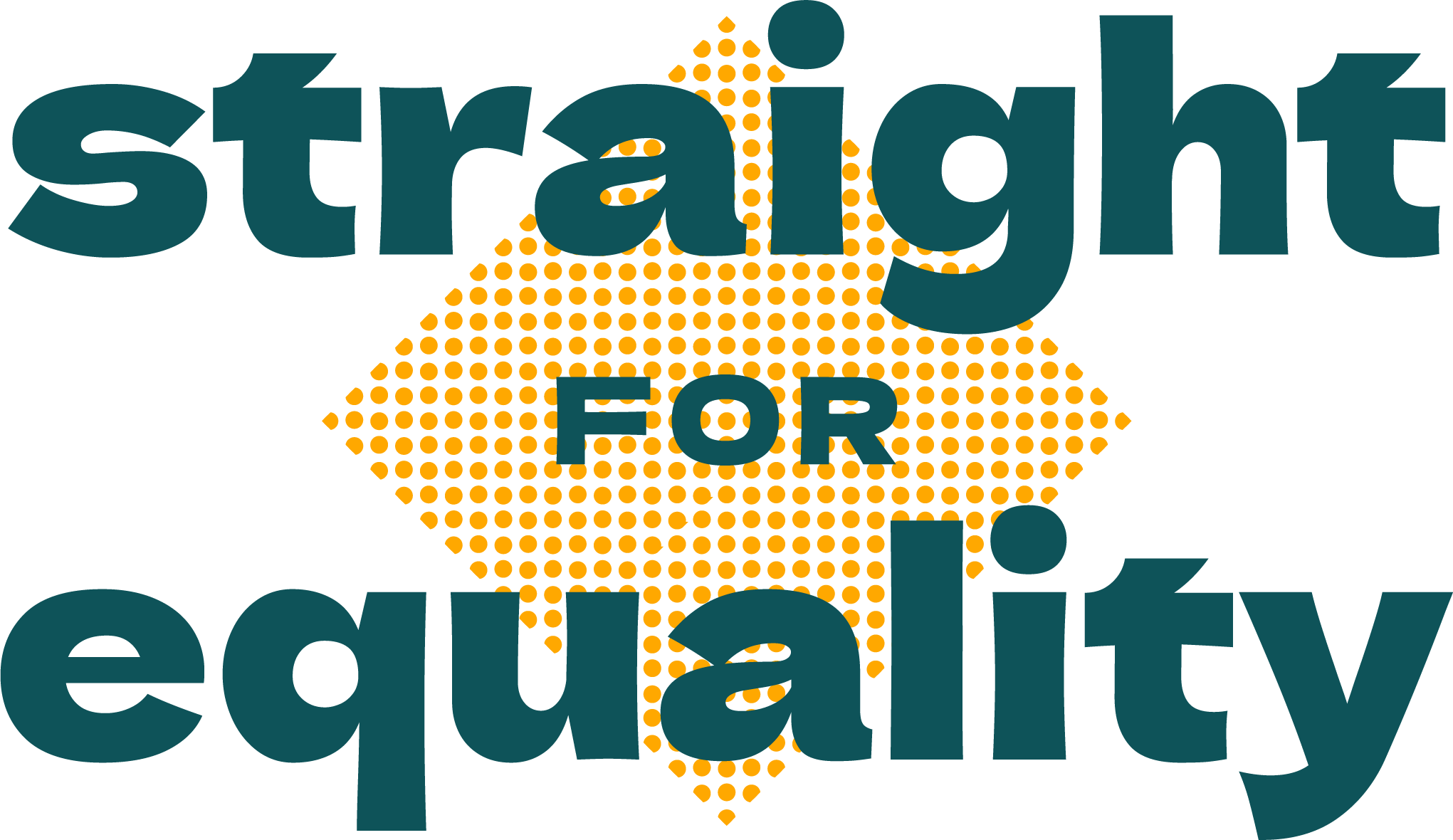 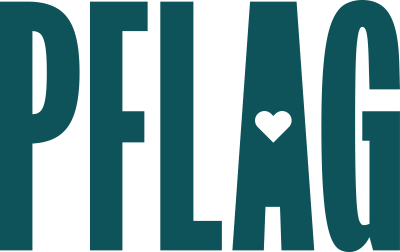 straightforequality.org